БУРОИНЪЕКЦИОННЫЕ КОМПЕНСАЦИОННЫЕ СВАИ, РЕЗУЛЬТАТЫ ОПЫТНЫХ РАБОТ ПО КОМПЕСАЦИОННОМУ НАГНЕТАНИЮ В РЕЖИМЕ ГИДРОРАЗРЫВА
О.А. Шулятьев, канд.техн.наук, НИИОСП им. Н.М. Герсеванова ОАО «НИЦ «Строительство»
 
И.К. Попсуенко, канд.техн.наук, ООО «Элитгеотехник»
Лауреаты  премии Правительства Российской	 Федерации
Причины, величины технологических осадок и способы их минимизации  при цементации
Причины, величины технологических осадок и способы их минимизации при устройстве буроинъекционных свай
Применение  бурового става с встроенными струйными мониторами по патенту РФ № 109475
1 ‒ скважина; 2 ‒ полый герметичный буровой шнек; 3 ‒баровое долото со сдвижным золотником; 4 ‒ струйные мониторы, через которые под давлением 0,3-0,5 Мпа подается водоцементная струя; 5 ‒породоразрушающий инструмент барового долота; 6 ‒ полость - уширение, заполненное смесью размытого грунта и водоцементной смесью
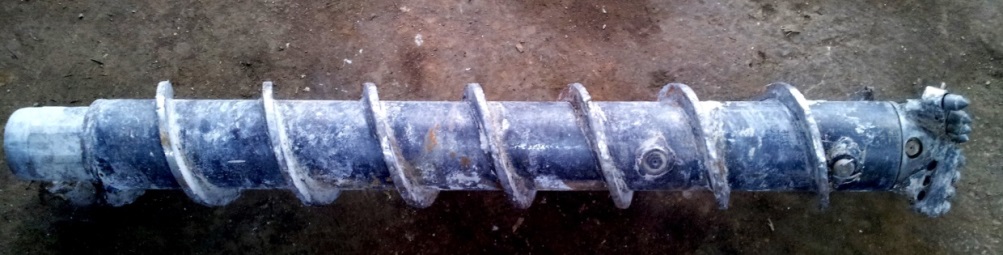 Буровой снаряд для уплотнения грунта в скважине патенту № 2255183
1 ‒ буровой снаряд;
2, 3 ‒ верхний и нижний усеченный конусы;
4 ‒ буровая штанга (выполненная в виде трубы);
5‒породоразрушающий инструмент (шарошечное долото);
6 ‒ внутренний канал;7 ‒ входные отверстия;    8 ‒ патрубки;   9 ‒ выходные отверстия
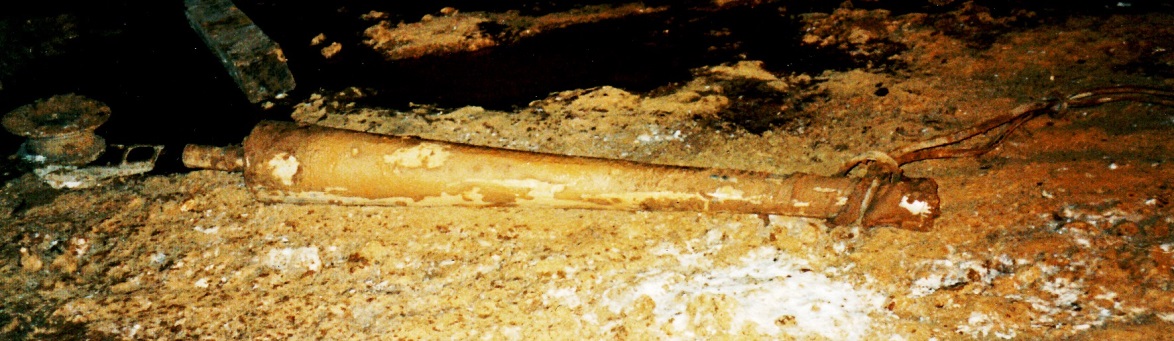 Буровой став по патенту РФ № 95687
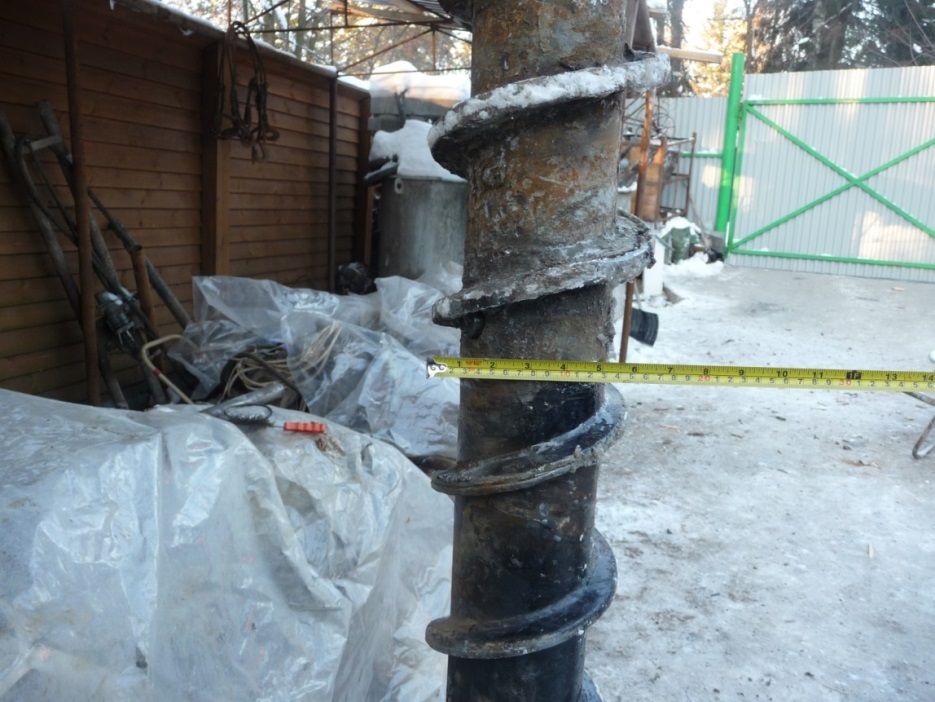 1 ‒ первый буровой шнек (стандартного диаметра);
2 ‒ полый утолщенный герметичный шнек;
3 ‒ последующий буровой шнек; (стандартного диаметра);
4,5 ‒  соответственно суженная и обычная части скважины
Увеличение несущей способности свай при их опрессовке повышенным давлением
Способ поддержания начального напряженно-деформированного состояния грунта в зоне фундамента существующего здания по патенту  РФ  №2422592
Технологическая схема способа по патенту  РФ  №2422592 [8] 1-технологическая скважина, 2-кондуктор, 3-фундамент, 4-скважинный монитор, 5-jet струя, 6,7 –размытые полости, 8-манжетные инъекторы,  9-пакер.
Примеры применения буроинъекционно - компенсационных свай
Конструкция бурового става с использованием патента № 95687 была  применена  при устройстве буроинъекционно - компенсационных свай диаметром 250 мм из бетона класса В25  для  освоения подземного пространства Московской консерватории (2011 г).
При усилении фундаментов Старооскольского горно-обогатительного комбината, 2008, был применен способ образования буроинъекционной сваи с уширением с помощью струйного монитора по патенту РФ  № 109475. 
Конструкция бурового става с использованием патента № 95687 была  применена  при устройстве буроинъекционно - компенсационных свай диаметром 200 мм из бетона класса В25 при реконструкции Высшей школы экономики на Покровском бульваре и в настоящее время рекомендована для освоения подземного пространства Политехнического музея.
Испытания свай , выполненных по различным технологиям
Свая 4 ‒ выполненная с «размытыми» уширениями  под нижним концом сваи диаметром 400 мм с помощью струйного монитора по патенту РФ № 109475. Буроинъекционная свая 6 диаметром 200 мм выполнена по патенту РФ № 95687. 
1,2 ‒ сваи забивные, l=10м, 30х30 см; 3 ‒ буронабивная свая диаметром 400мм;
 5 ‒ буроинъекционная свая по традиционной технологии  диаметром 200 мм.
Сваи выполненные по обычной и компенсационной технологиям
Общий вид (А) извлеченных из грунта буроинъекционных опытных свай, выполненных по обычной технологии с использованием полых шнеков (слева ИСП-1) с давлением опрессовки 0,2 МПа (диаметр сваи 180 мм)  и с вторым утолщенным шнеком по патенту РФ № 95687 (справа ИСП-2) с давлением опрессовки 0,5 МПа (увеличенный диаметр нижней части сваи с 200 мм до 220 мм).
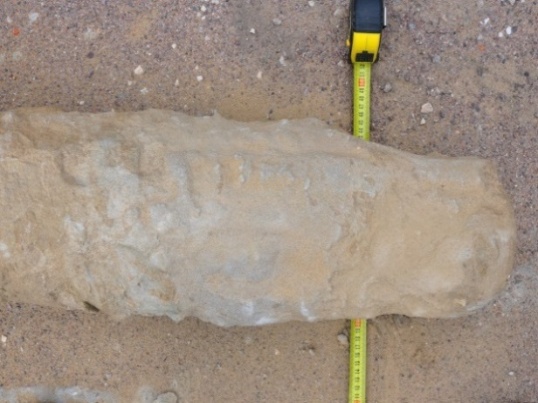 Испытания свай
Результаты  испытания свай  (рис. 9),  показали, что при одном и том же перемещении буроинъекционно – компенсационные сваи (Исп.2, 3) воспринимают большую нагрузку (более чем на 20 %), чем буроинъекционные, выполненные по  традиционной технологии.
Трехкратная манжетная цементация грунтов в режиме гидроразрыва
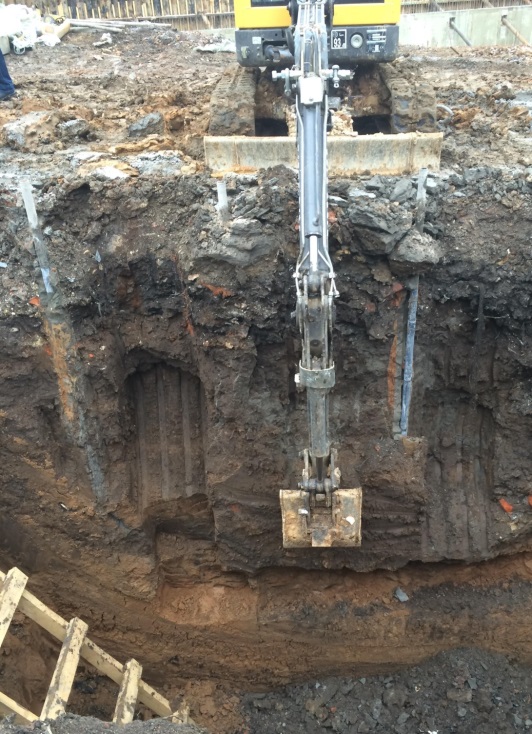 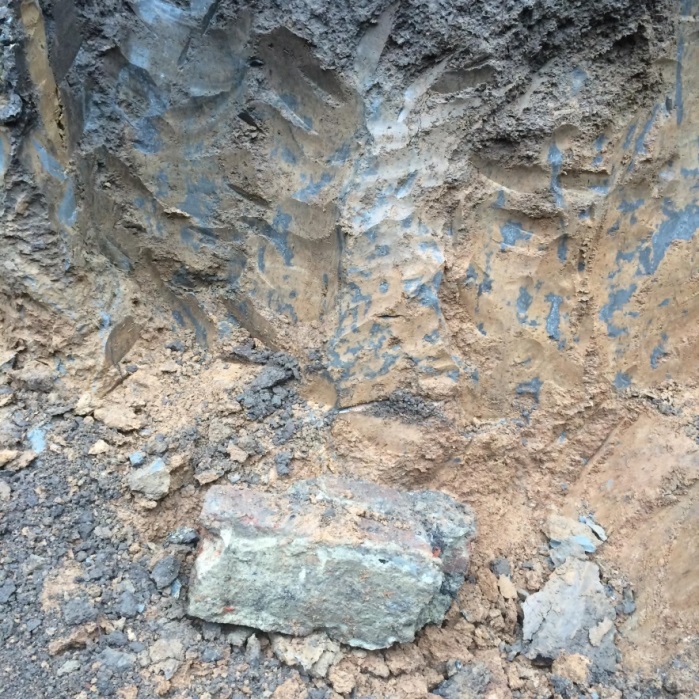 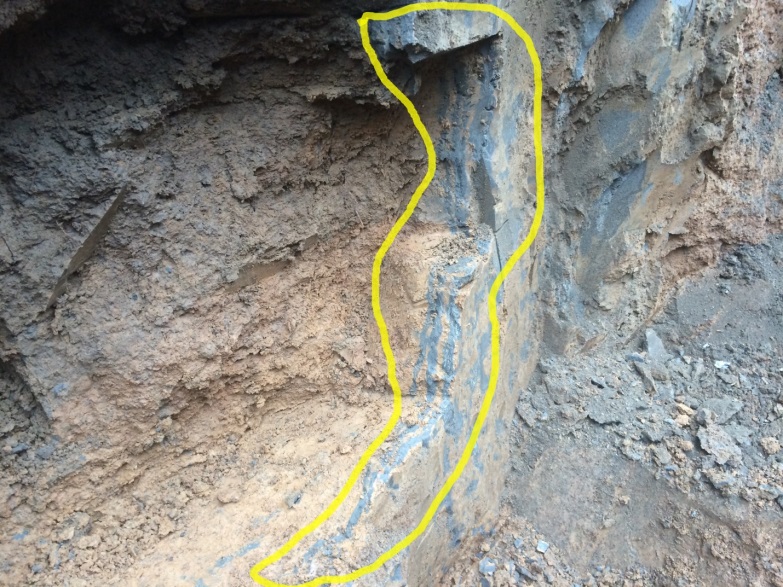 Результаты
Между инъекторами произошло соединение форм цементации в одну сплошную вертикальную стенку  мембрану;
-Сплошность мембраны гарантирует такое изменение напряженного состояния, которое  обеспечивает отсутствие влияния выемки на основание близрасположенного здания за счет компенсационного изменения напряженного состояния грунта и отсечки его от массива грунта, подверженного релаксации напряжений в нем от экскавации;
- В результате гидроразрывной цементации происходит уплотнение грунтов, что позволяет, кроме применения его в геотехническом баръере, рекомендовать этот  метод для уплотнения слабых, насыпных и др. видов грунтов, нуждающихся в улучшении их свойств
Выводы
Технологические осадки буроинъекционных свай можно значительно уменьшить и в ряде случаев исключить, применяя повышенное давление опрессовки буроинъекционных свай. Повышенное давление опрессовки компенсирует уменьшение давления в грунте при буренни скважин и тем самым исключает технологические осадки.
Повышенное давление опрессовки можно создавать, используя конструкции бурового инструмента и технологические приемы, описанные в докладе .
Наряду с исключением технологических осадок при повышенном давлении опрессовки происходит увеличение несущей способности буроинъекционных свай на 15-20 %, что целесообразно учитывать при проектировании. 
Опытные работы по геотехническому баръеру показали: 
- Между инъекторами произошло соединение форм цементации в одну сплошную вертикальную стенку  мембрану;
-Сплошность мембраны гарантирует такое изменение напряженного состояния, которое  обеспечивает отсутствие влияния выемки на основание близрасположенного здания за счет компенсационного изменения напряженного состояния грунта и отсечки его от массива грунта, подверженного релаксации напряжений в нем от экскавации;
- В результате гидроразрывной цементации происходит уплотнение грунтов, что позволяет, кроме применения его в геотехническом баръере, рекомендовать этот  метод для уплотнения слабых, насыпных и др. видов грунтов, нуждающихся в улучшении их свойств